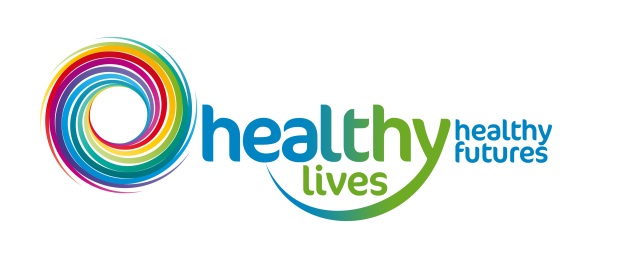 Northern LincolnshireHealthy Lives Healthy Futures Programme
Programme Highlight Report  
December
HLHF Programme Highlight Report
Project exceptions against plan
For example purposes at this stage. This table will be used to highlight any exceptions to the HLHF programme plan currently in development